Сведения о заимствованиях муниципальных организаций городских и сельских поселений Ступинского муниципального района за период 2010-2015 г.г.
Сведения о долговой нагрузке местного
бюджета за период 2010-2015 г.г.
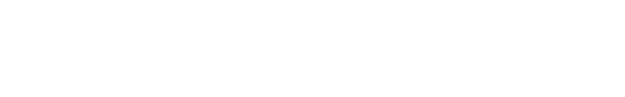 359
349
319
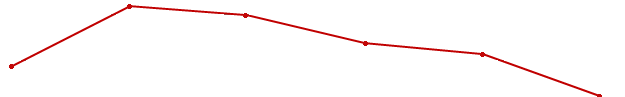 307
262
294
Сведения о муниципальном долге городских и сельских поселений Ступинского муниципального района за период 2010-2014 г.г. (млн. руб.)
Структура муниципального долга Ступинского муниципального района по срокам привлечения заимствований за период 2010-2014 г.г.
Расходы на обслуживание долга Ступинского муниципального района
за период 2010-2014 г.г.
12,66%
10,61%
10,77%
9,93%
9,82%
Средняя процентная ставка
Сведения о структуре муниципального долга Ступинского муниципального района за период 2010-2014 г.г.